non governmentalorganization
Dr. Digvijay Sharma
School of health Sciences
[Speaker Notes: Are your classroom colors different than what you see in this template? That’s OK! Click on Design -> Variants (the down arrow) -> Pick the color scheme that works for you!

Feel free to change any “You will…” and “I will…” statements to ensure they align with your classroom procedures and rules!]
INTRODUCTION
A non-governmental organization (NGO) is an organization that is neither a part of a government nor a conventional for-profit business.
NGOs may be funded by governments, foundations, schools, businesses or private people. 
Some may have charitable status, while others may be registered for tax exemption based on recognition of social purposes. Others may be  for political, religious, or other interests.
HISTORY
The term "non-governmental organization" was first coined in 1945, when the United Nations (UN) was created and there were 1083 NGOs. 
According to the UN any kind of private organization that is independent from government control can be termed as ‘NGO’. 
In some countries the term NGO is applied to an organization that in another country would be called as NPO (non profit organization)
International NGOs were important in the anti-slavery movement and the movement for women's suffrage. 
Based on Societies Registration Act (SRA) NGO was approved in 1860. 
India is estimated to had around 2 million NGOs in 2014.
ALTERNATIVE TERMS OF NGOs
Third Sector Organization (TSO) 
Non-profit Organization (NPO) 
Voluntary Organization (VO)
Civil Society Organization (CSO)
Grassroots Organization (GO)
Social Movement Organization (SMO)
Private Voluntary Organization (PVO) and 
Self-help Organization (SHO)
ORGANIZAION STRUCTURE
FEATURES OF NGOs
Support democratic system 
Function on no profit basis 
Non Political in character 
Clearly defined objectives 
Limited external control 
Voluntary Character 
Wide operational area 
Positive contribution 
Need financial support 
Interest in long-term projects
ACTIVITIES OF NGOs
Create awareness 
Protect human rights 
Encourage rehabilitation 
encourage employment 
Combat man made crisis 
Protect environment
FUNCTIONS OF NGOs WITH RESPECT TO ENTERPRENEURIAL SCENARIO
Entrepreneurial Development Programme (EDP) 
Counseling 
Development of Infrastructure 
Construction of Housing Facility 
Supporting Innovation and Pilot Projects 
Providing Technical Assistance
TYPES OF NGOs
NATIONAL NGOs                                         AND                    INTERNATIONAL NGOs
NATIONAL NGOs
These are professional organizations. Function of these NGOs is to support local NGOs 
It include organizations such as the Red Cross, YMCAs/YWCAs (Young Men's Christian Association ) /(Young Women's Christian Association) , professional organizations etc.
INTERNATIONAL NGOs
Main function of this NGOs is funding to local NGOs, implementing various projects. 
It range from secular agencies such as REDDA BARNA and Save the Children organizations, CARE, UNDP, and UNICEF, Ford and Rockefeller Foundations to religiously motivated groups
SOME NGOs OF INDIA
WASME (World Association for Small and Medium Enterprises )
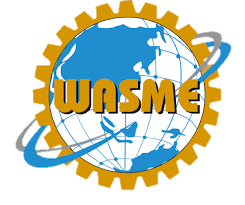 Established in 1980 Headquartered in Noida, India 
Objectives of WASME: 
Developing relationship between SMEs in developed and developing countries. 
Networking with related/similar organizations. 
 Enlarging collaboration with UN agencies and international organizations. 
Capacity building of SMEs through managerial and skill development programmes. 
Disseminating information on and about international developments in SME sector. 
Carrying out research and studies on topical issues confronting SMEs
AWAKE (Association of Women Entrepreneurs of Karnataka)
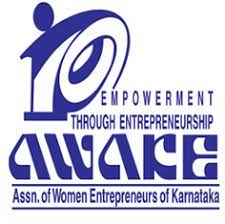 Established in 1983 
Headquartered in Bangalore, Karnataka, India 
Strives to promote entrepreneurship among women as a means to achieve self reliance and socio-economic independence. 
AWAKE aims to: 
To promote entrepreneurship among women and thereby empower them to join the economic mainstream 
To enhance the status of women in the society, by creating a culture of entrepreneurship amongst women in both rural and urban areas 
To develop successful models of entrepreneurship for emulation world-wide
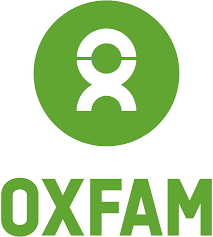 OXFAM (India) Oxford Committee for Famine Relief India
Operating in India since 1951
A member of a global confederation of 17 Oxfams.
They fight poverty and injustice by linking grassroots programming (through partner NGOs) to local, national and global advocacy and policy-making
Oxfam India works in partnership with over 130 grassroots NGOs to address root causes of poverty and injustice in the four areas of
 Economic Justice 
Essential Services
Gender Justice and 
 Humanitarian Response and 
 Disaster Risk Reduction (DRR)
CRY (Child Rights and You)
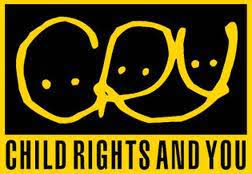 Established in 1979 
It was started by Rippan Kapur Non-profit organization in India that aims to restore children's rights in India. 
It focuses mainly on the 4 basic rights: 
Survival, 
Development, 
Protection 
Participation
SEWA (Self Employed Women's Association)
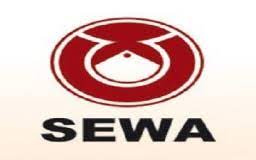 Headquartered in Ahmedabad, Gujarat, India
It is an organization of poor, self-employed women workers who earn a living through their own labour or small businesses. 
SEWA’s area of concerns are:
Member’s Employment                                                 Housing 
Literacy                                                                                 Better Income 
Organizational Strength                                                Food and Nutrition                                                                                                 
Safety and Security 
Self Reliance Established in 1972
MULTILATERAL           AND 
BILATERAL AGENCIES
MULTILATERAL AGENCIES
Multilateral organizations obtain their funding from multiple governments and spend it on projects in various countries. 
They normally require job-seekers to have specialized training in relevant fields such as public health, economics, business and social or behavioral sciences, as well as prior experience.
Examples of Multilateral Agencies
World Health Organization
World Bank
UNICEF (United Nations International Children’s Education Fund)
UNDP (United Nations Development program)
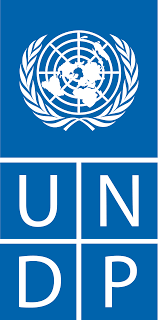 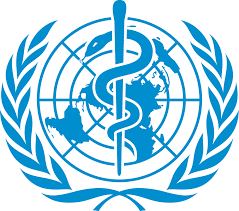 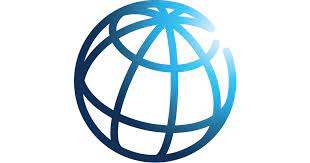 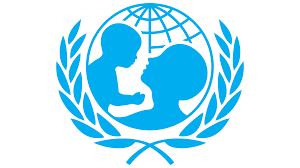 BILATERAL AGENCIES
A Bilateral organization is a government agency or nonprofit organization that receives funding from its home country’s government to then be used toward a developing country.
Examples of Bilateral Agencies
Some bilateral organizations include:
The United States Agency for International Development (USAID), 
The U.S. Public Health Service and the Centers for Disease Control and Prevention (CDC).
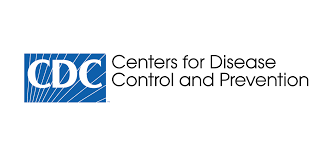 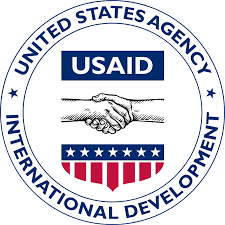 REFERENCES
https://en.wikipedia.org/wiki/Non-governmental_organization
https://borgenproject.org/bilateral-organization/
https://www.uniteforsight.org/global-health-careers/module5
Park’s textbook of Preventive and social medicine (23th Edition)
THANK YOU